The Maternal, Newborn, and Children’s Simulation Program
The Basic Assumption
We believe that everyone participating in this Simulation Program is:

Intelligent...
Well trained...
Cares about doing their best...
And wants to improve




Adapted from the Institute for Medical Simulation, Harvard Medical School
Aims
Discussion around:

Crisis Resource Management


The How & Why of Simulation
Tennis Ball Game…
Introduction to Crisis Resource Management
‘To Err is Human’
building a safer healthcare system.
Institute of Medicine, 2000
It’s how we deal with the error that is important
Crisis Resource Management= “Non-technical” skills Training= “Human Factors” Training
Developed for the aviation industry

Realisation that many incidents occurred as a result of poor leadership, communication, &/or utilisation of resources

Adapted by a number of industries, including the Health, to improve patient & staff safety
Definition of Non-technical skills, .......or Human Factors
Set of 	(i) behaviour &
		(ii) cognitive skills
independent of our technical competence
(Yule et al  2006)

How we behave & think in a crisis
Equation to successfully manage a Critical Event
Recognition of the Crisis
+
Appropriate Management
+ 
Optimal Team Performance
+
Human Factors
Traditional thinking
Our technical skills
Patient risk factors
Outcome
Contemporary thinking
Individual skills:
technical
non-technical
	a) cognitive (eg decision making)
	b) behaviour (eg leadership)
Patient risk factors
Outcome
Teamwork & Communication amongst  team
Environment
(eg distractions, interruptions, stress)
How do you feel after watching this video?

What issues does it bring up?

Do you recognise anything familiar in the way your team practises?
Crisis Resource Management (CRM)Principles
Leadership (& followership)
Communication
Call for help
Get the right people in the right roles
Utilise all resources
Avoid fixation
How do you feel after watching this video?

What issues does it bring up?

Do you recognise anything familiar in the way your team practises?
Simulation gives us a chance to practice our non-technical skills
Crisis Resource Management (CRM)Principles
Leadership (& followership)
Communication
Call for help
Get the right people in the right roles
Utilise all resources
Avoid fixation
What factors influence learning in Simulation?
Emotional activation influences retention of knowledge
Your emotional state....
Simulation
Yerkes-Dodson Law
Good performance 
with optimal stress
Easy Tasks
Difficult Tasks
Poor performance 
with high stress
Poor performance 
with low stress
Performance
Poor                                           Good
Low                                       Moderate                               High
     Level of Stress
What factors influence learning in Simulation?
2.  Deliberate practise and reflection
Simulation helps us go through all stages of the Kolb learning cycle
Experience
Simulation
Deliberate Practice
Experimentation
Reflection
Repetitive action
Debrief
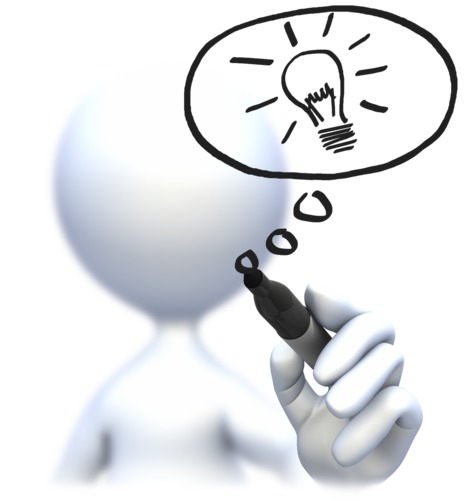 Kolb 1984
[Speaker Notes: Simulation is a great tool for reinforcing Kolb’s cycle of adult learning as it reinforces learning through deliberate practise and reflection.

Go through the cycle
Experience and conceptualization allows participants to grasp knowledge
Experimentation and reflection  allows participants to transform that knowledge (light globe comes on...)]
Simulation allows us to practise critical event in a safe environment, learn to minimise error, improve safety, quality and teamwork
What factors influence learning in Simulation?
3.  Debriefing with “good” judgement
Why do we debrief?
Facilitates open/safe discussion

Allows  analysis of the participants actions & allows the learners to make meaning of what happened
Why do we debrief?
“Meant is not said
Said is not heard
Heard is not understood
Understood is not done”

Rall, M & Dieckmann, 2005
SummaryCrisis Resource ManagementPrinciples encompass:
Leadership (& followership)
Communication
Call for help
Get the right people in the right roles
Utilise all resources
Avoid fixation
Summary
Simulation:
Incorporates adult learning principles
Allows practise without risk in a safe environment
Accelerates learning
Through Crisis Resource Management
Reinforces good communication techniques & teamwork 
Requires debriefing with ‘good’ judgementt
[Speaker Notes: Simulation allows for practice without risk, utilising adult learning principles, allowing for development of good communication techniques and can be debriefed using ‘good judgement’]
What do we need you to dotoday
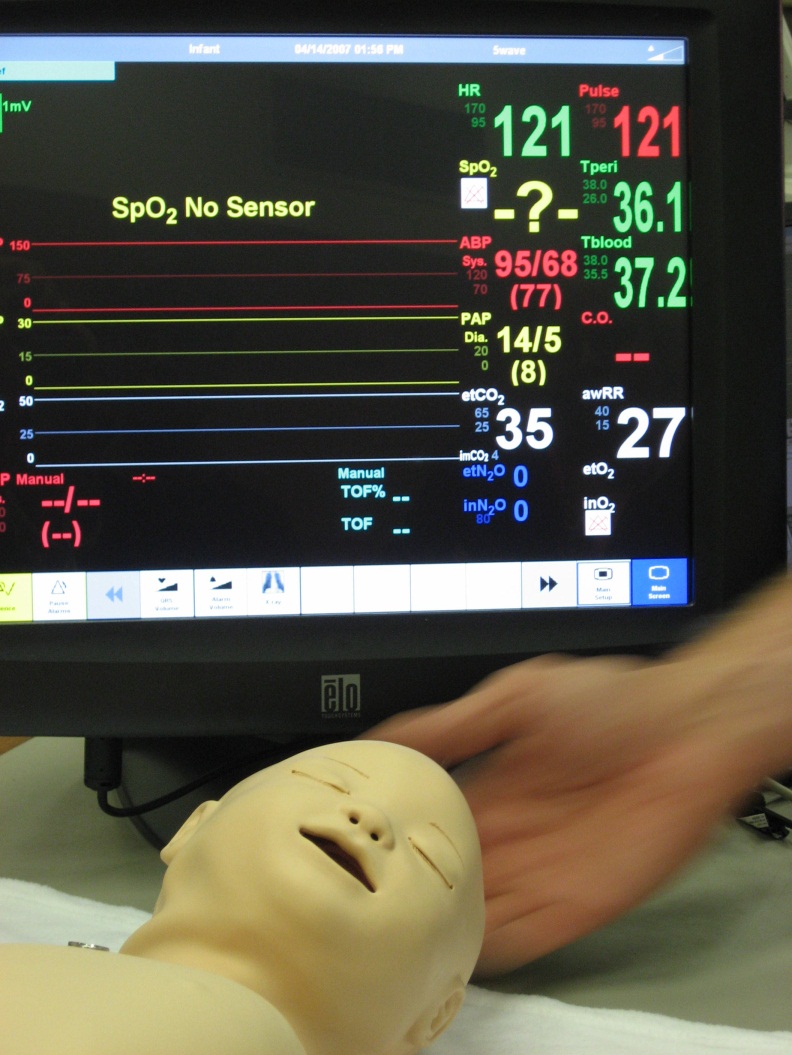 Participate
Perform
Communicate 
Analyse and react to the 
situation
Suspend disbelief
[Speaker Notes: What we need you to do today in the sims is....

AND ENJOY!]
And Remember…….
[Speaker Notes: Thankyou….and does anyone have any questions?]
References
Feldman-Barrett & Russell, 1998

Gaba, D. M. (2010). Crisis resource management and teamwork training in anaesthesia. British Journal of Anaesthesia, 2009; 105(1), 3-6.

Kohn, Institute of medicine, 2000


David Kolb, 1984

Rall, M. & Dieckmann, P., Errors in Medicine, Patient Safety and human Factors, Euroanesthesia, 2005
References
Rudolph, J. W., Simon, R., Dufresne, R. L., & Raemer, D. B. (2006). There’s no such thing as “nonjudgmental” debriefing: A theory and method for debriefing with good judgment. Simulation in Healthcare, 1(1). 

Undre, Arora, Sevdalis 2009

Yule, S., Flin, R., Paterson-Brown, S., Maran, N., & Rowley, D. Development of a rating system for surgeons' non-technical skills. Medical Education, 2006; 40(11), 1098-1104.